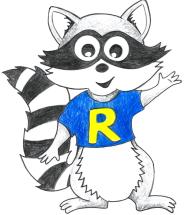 Home Learning
Year 4 – 8.6.20
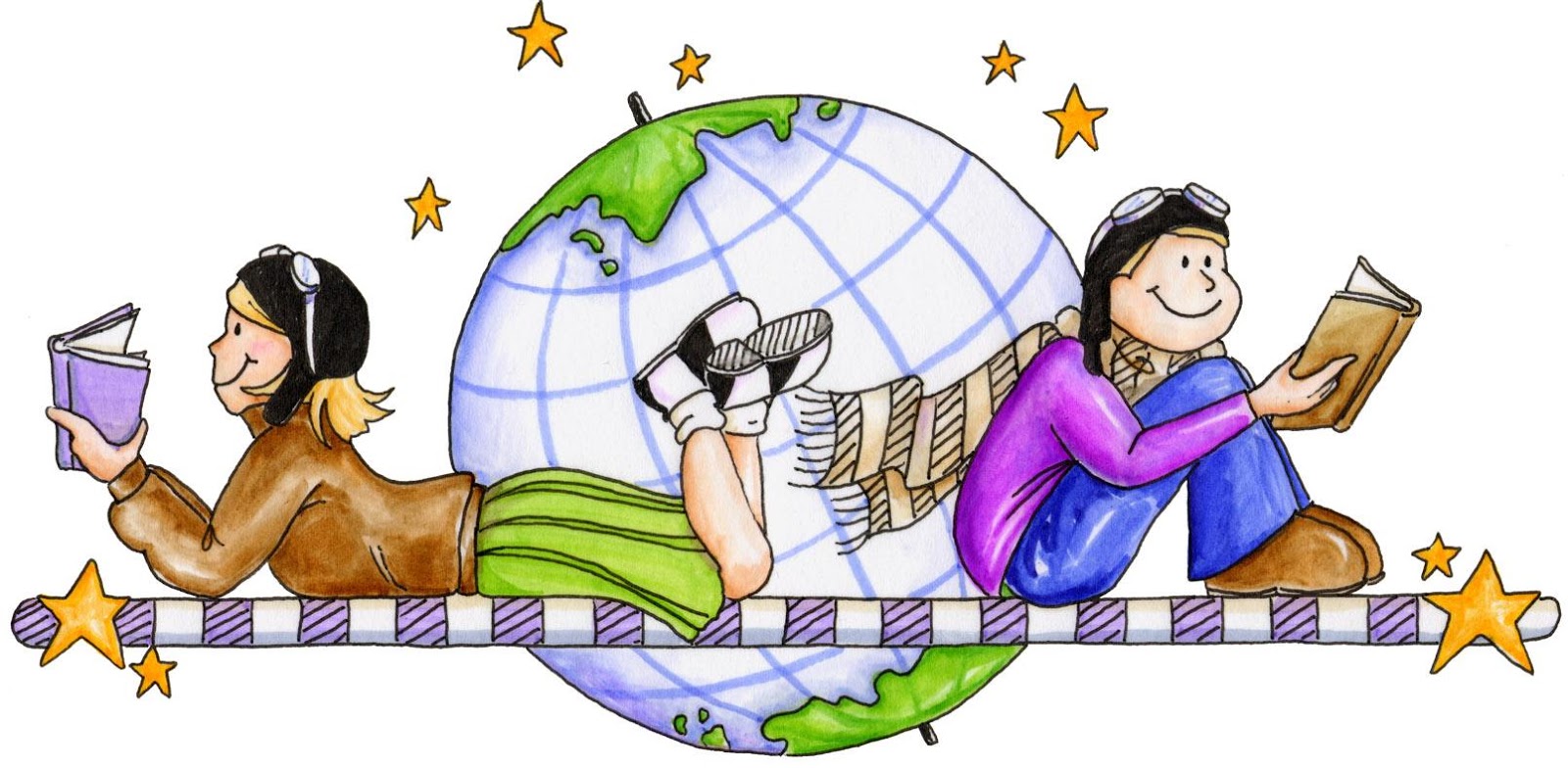 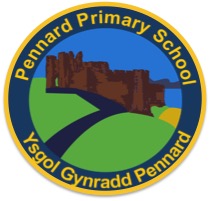 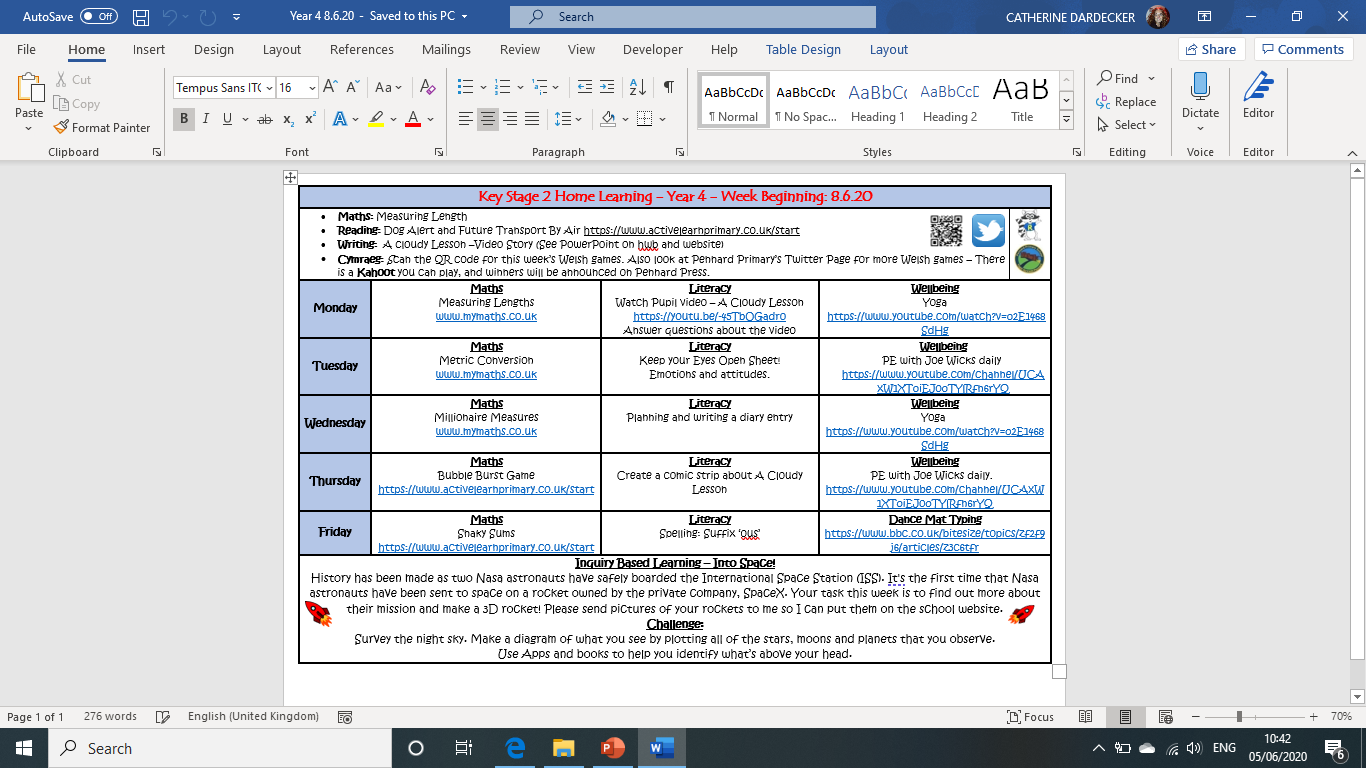 This Week’s Reading Books
I have allocated your reading books on Active Learn. 
https://www.activelearnprimary.co.uk/start
This weeks reading books are:
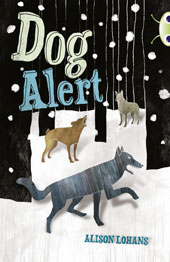 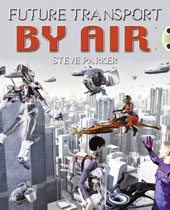 Monday
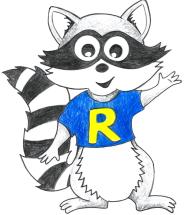 Mathematics
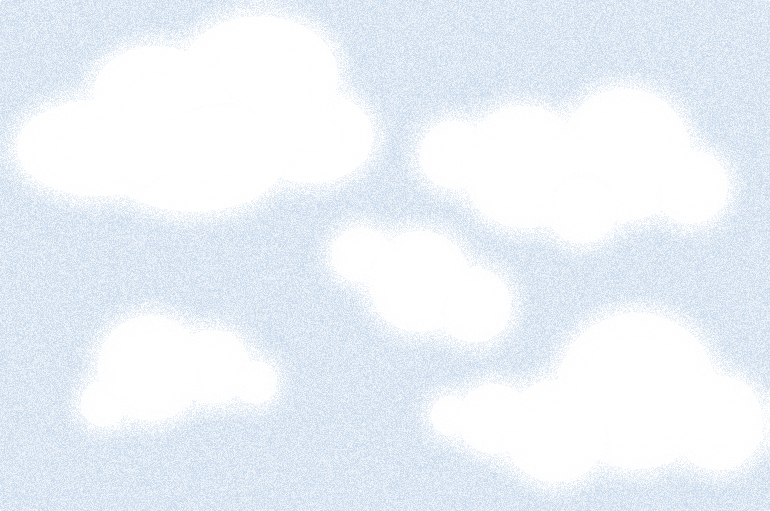 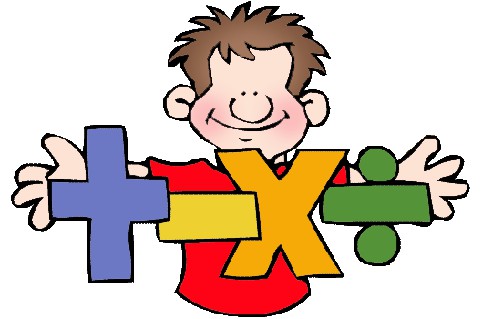 My Maths – Measuring Lengths. 
www.mymaths.co.uk
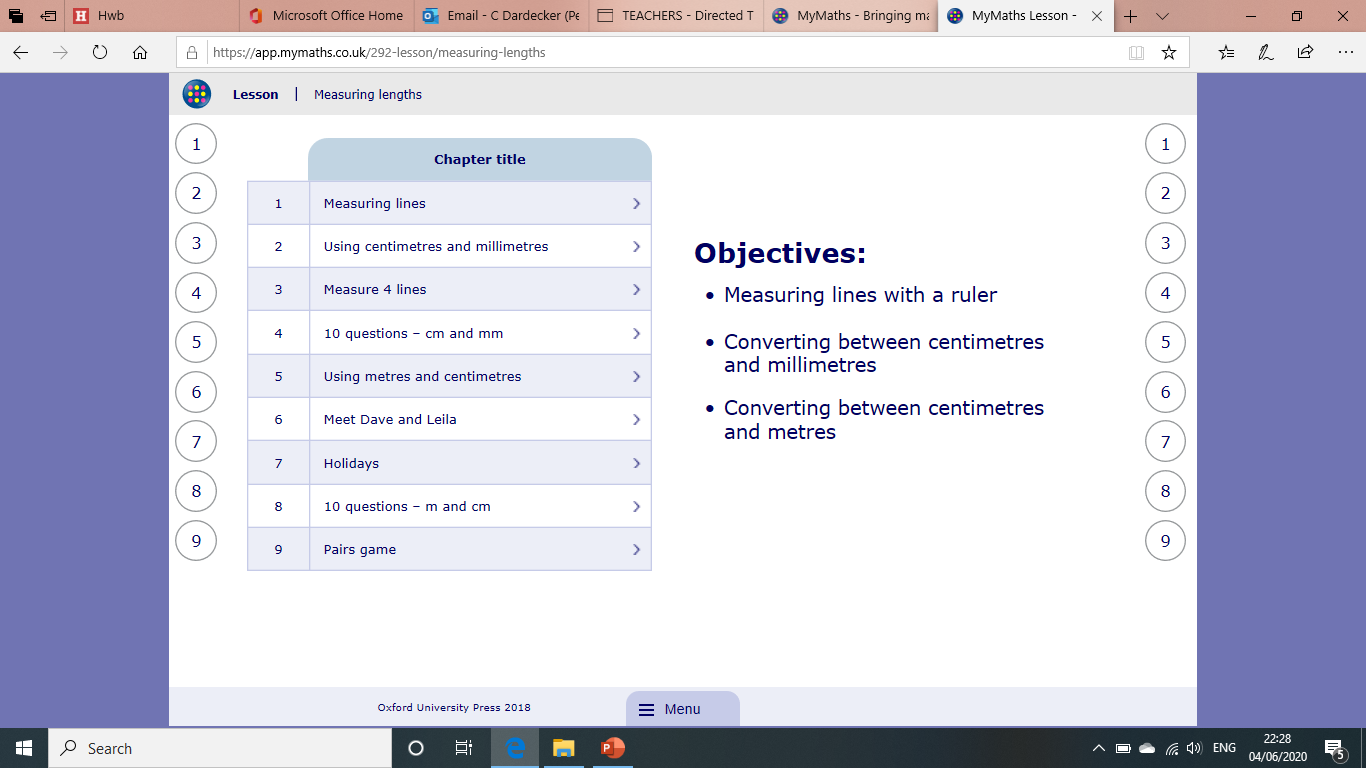 Literacy - Watch the film clip – A Cloudy Lesson!
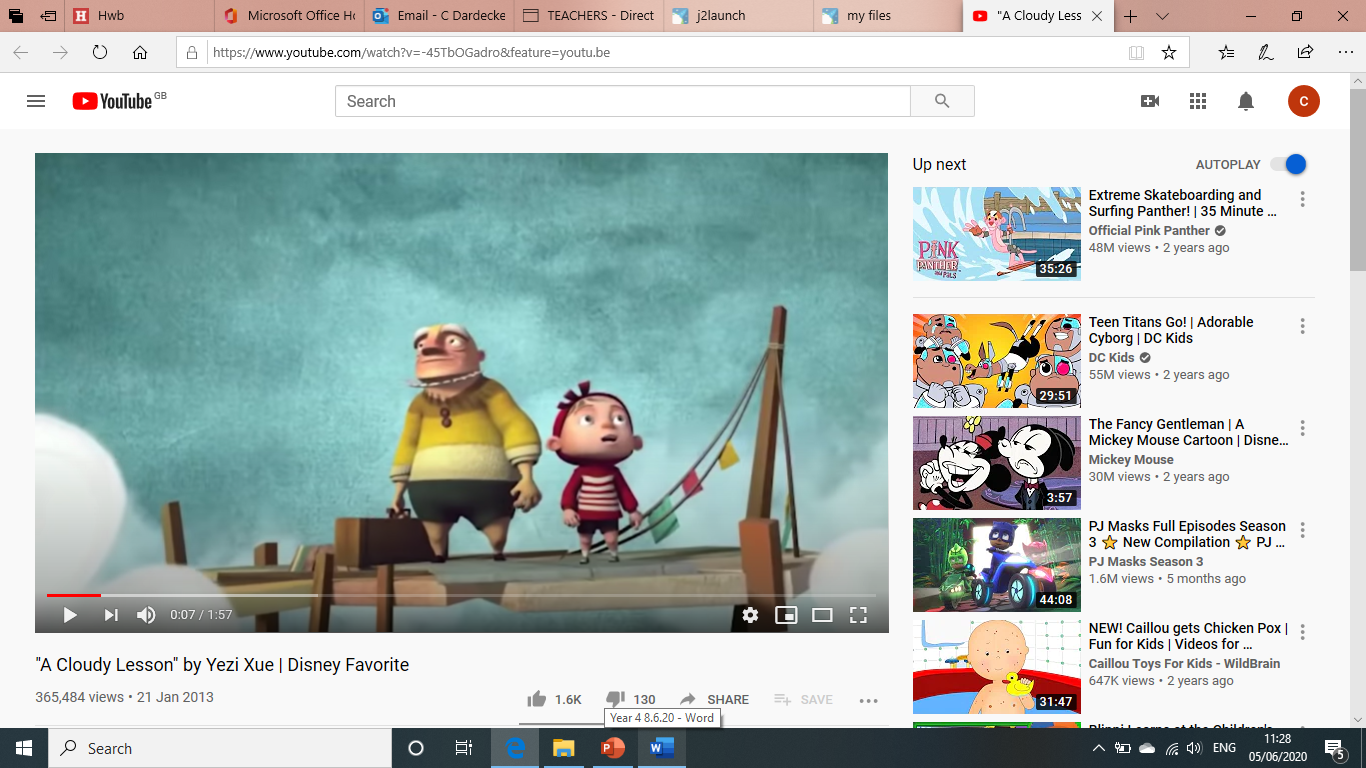 Literacy - Question Time!
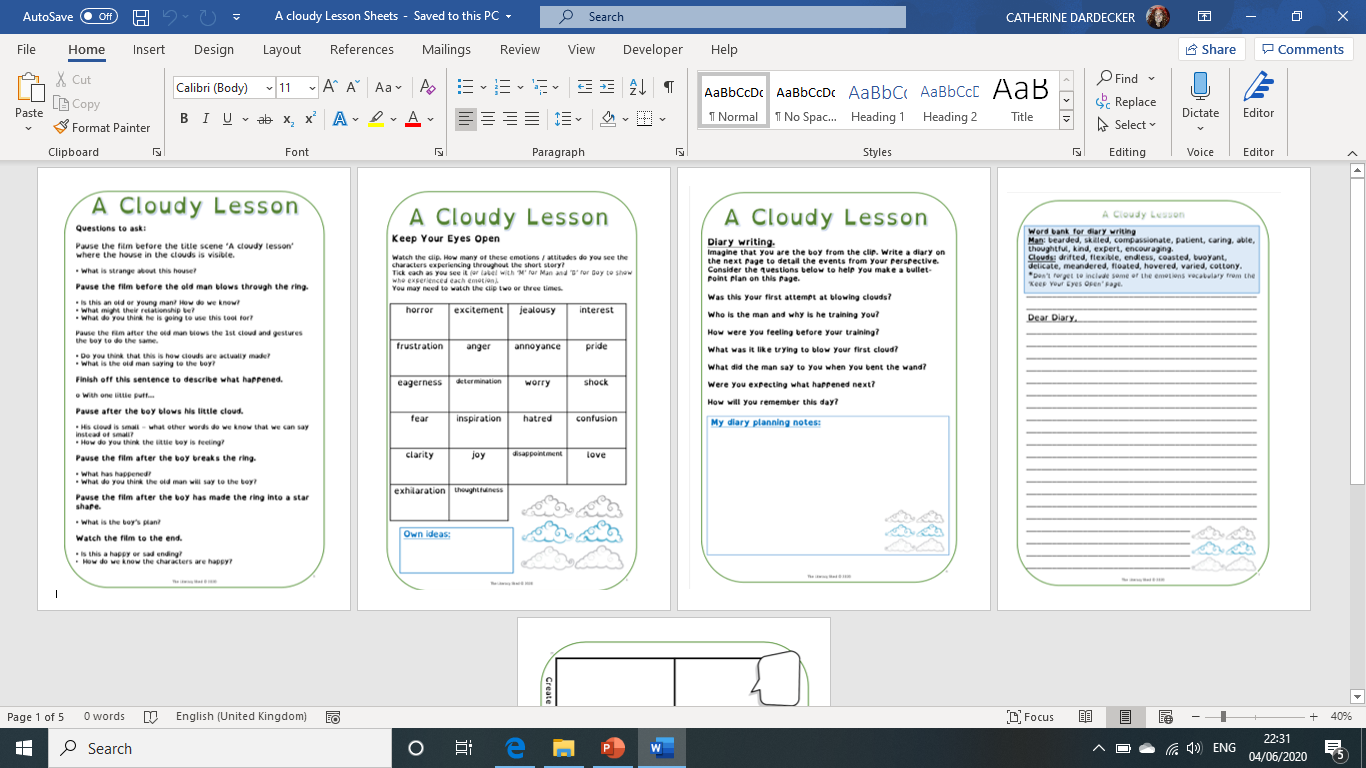 Pause the film before the title scene ‘A cloudy lesson’ where the house in the clouds is visible. 

What is strange about this house? 

Pause the film before the old man blows through the ring. 

Is this an old or young man? How do we know? 
What might their relationship be? 
What do you think he is going to use this tool for? 

Pause the film after the old man blows the 1st cloud and gestures the boy to do the same. 

Do you think that this is how clouds are actually made? 
What is the old man saying to the boy? 
Finish off this sentence to describe what happened. With one little puff… 

Pause after the boy blows his little cloud. 
His cloud is small – what other words do we know that we can say instead of small?  
How do you think the little boy is feeling?
Tuesday
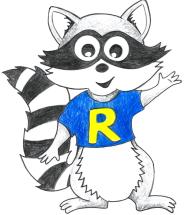 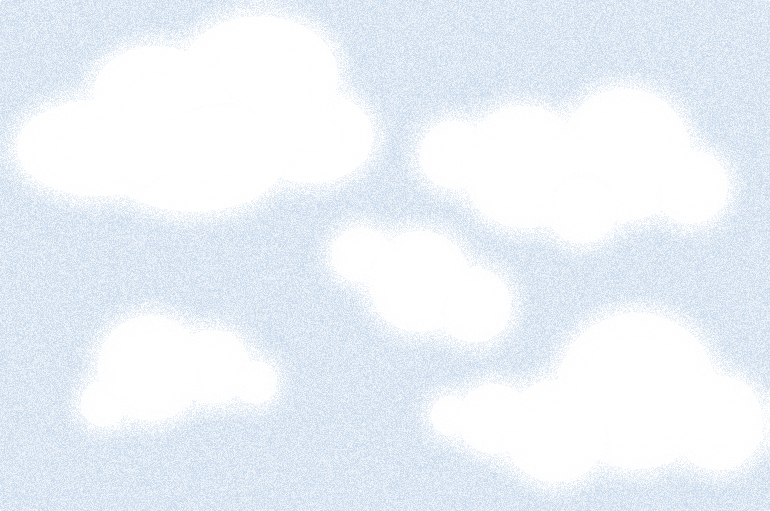 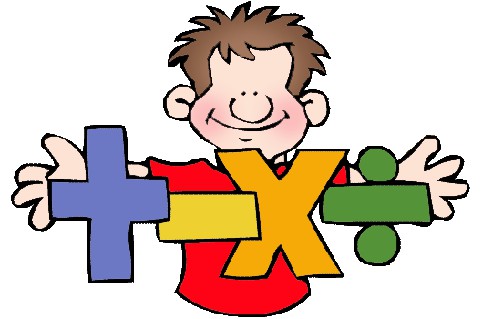 Mathematics
My Maths – Metric Conversion 
www.mymaths.co.uk
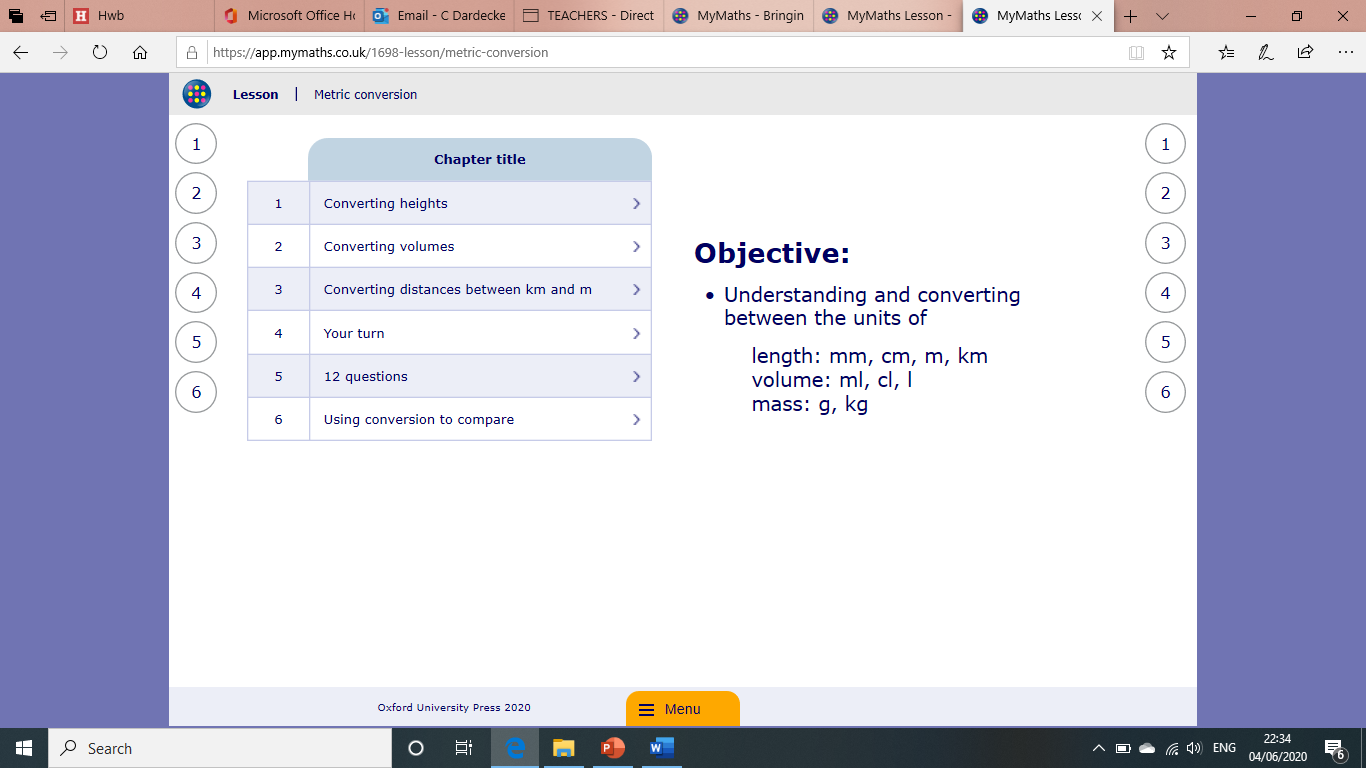 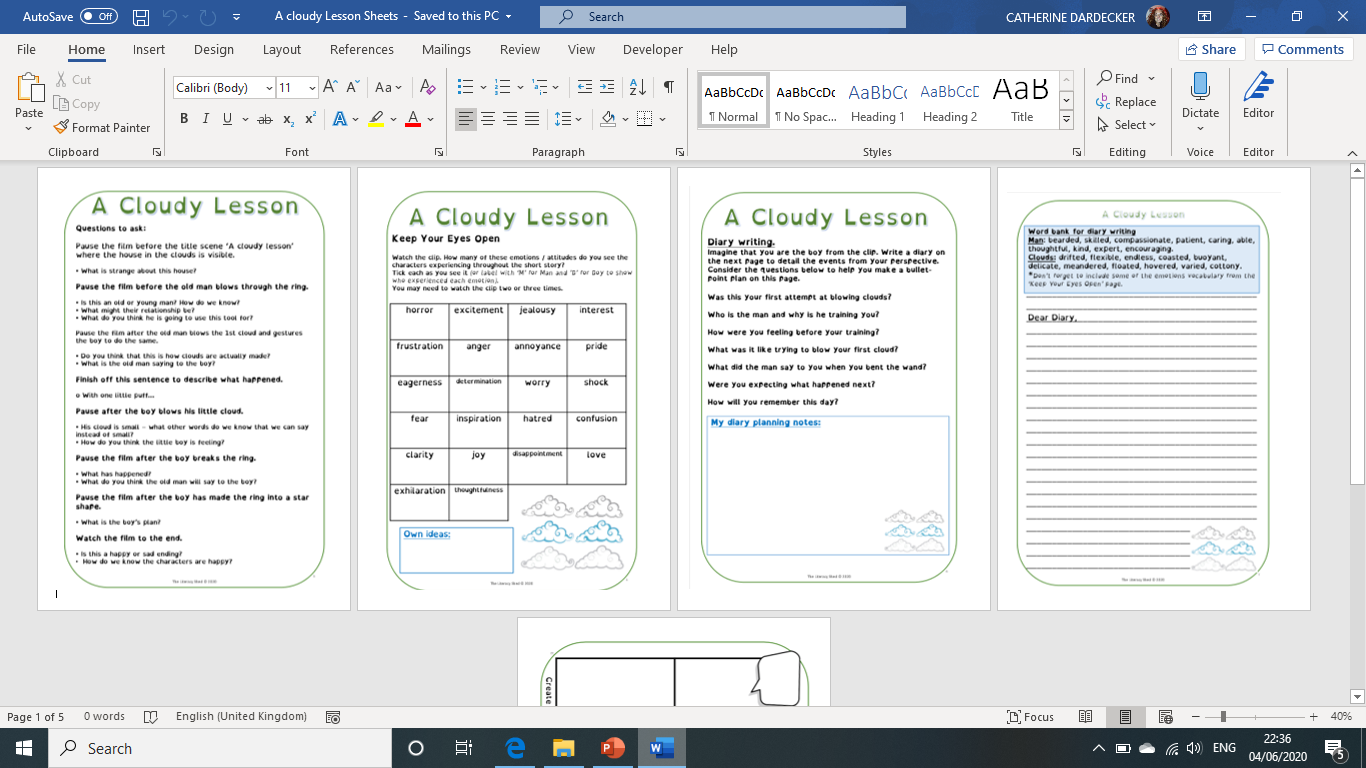 Literacy - Keep your Eyes Open!
Find the sheet uploaded to hwb – A cloudy Lesson

Watch the clip. 

How many of these emotions / attitudes do you see the characters experiencing throughout the short story? 

Tick each as you see it (or label with ‘M’ for Man and ’B’ for Boy to show who experienced each emotion). 

You may need to watch the clip two or three times
Wednesday
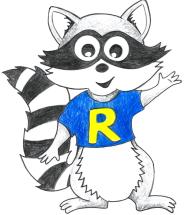 Mathematics
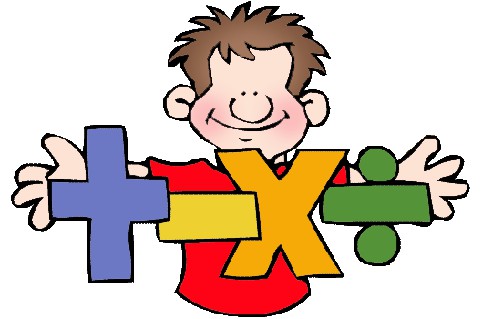 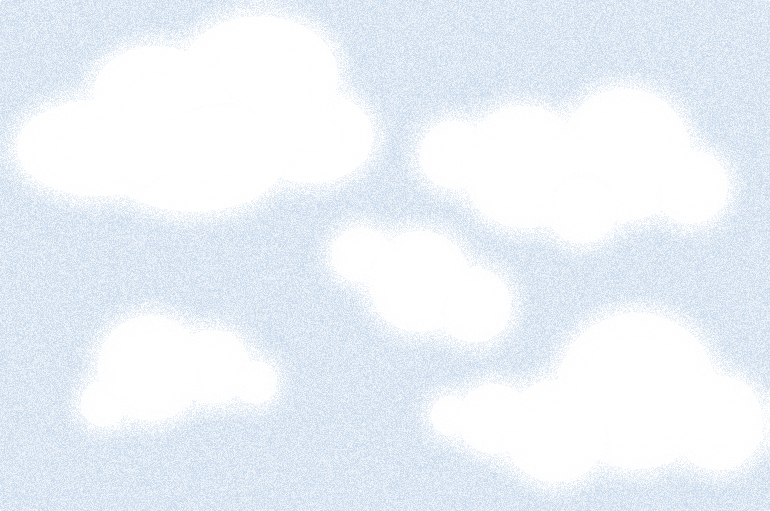 My Maths – Millionaire Measures 
www.mymaths.co.uk
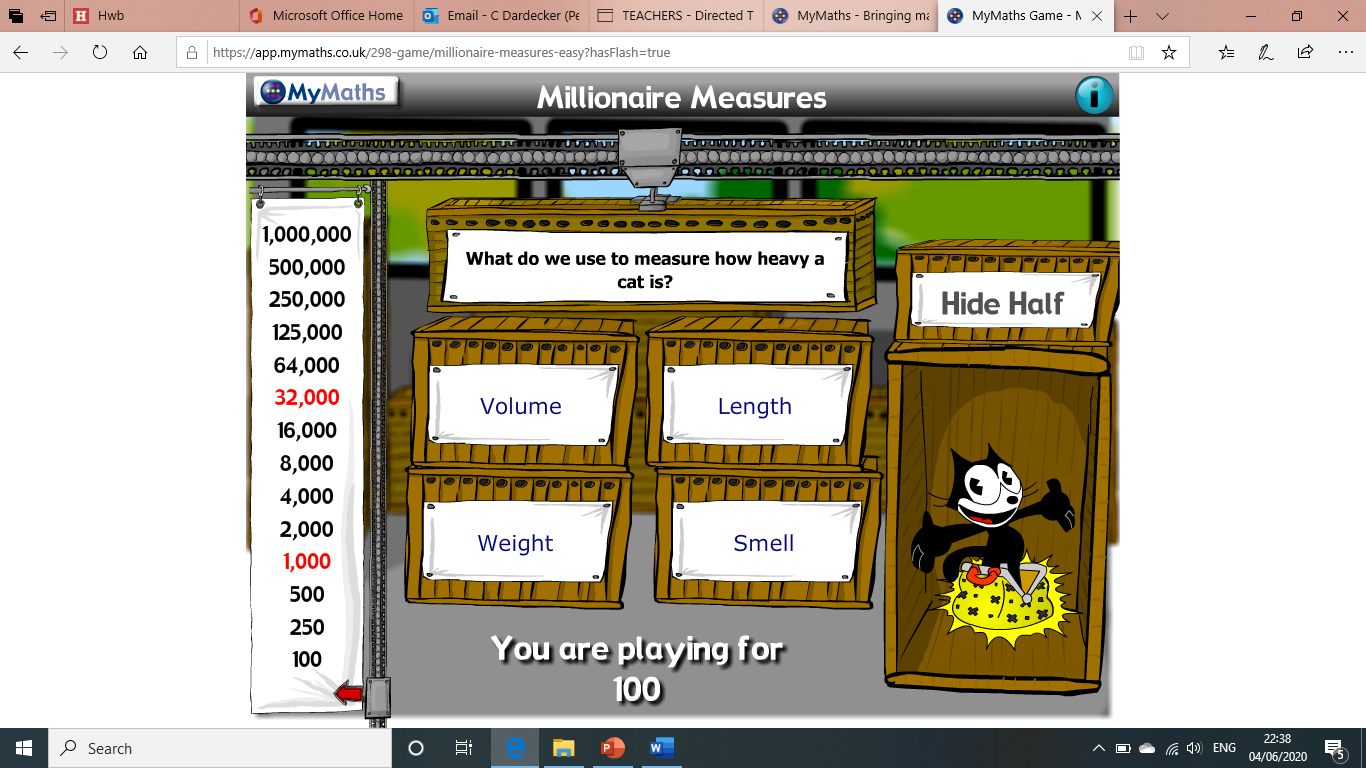 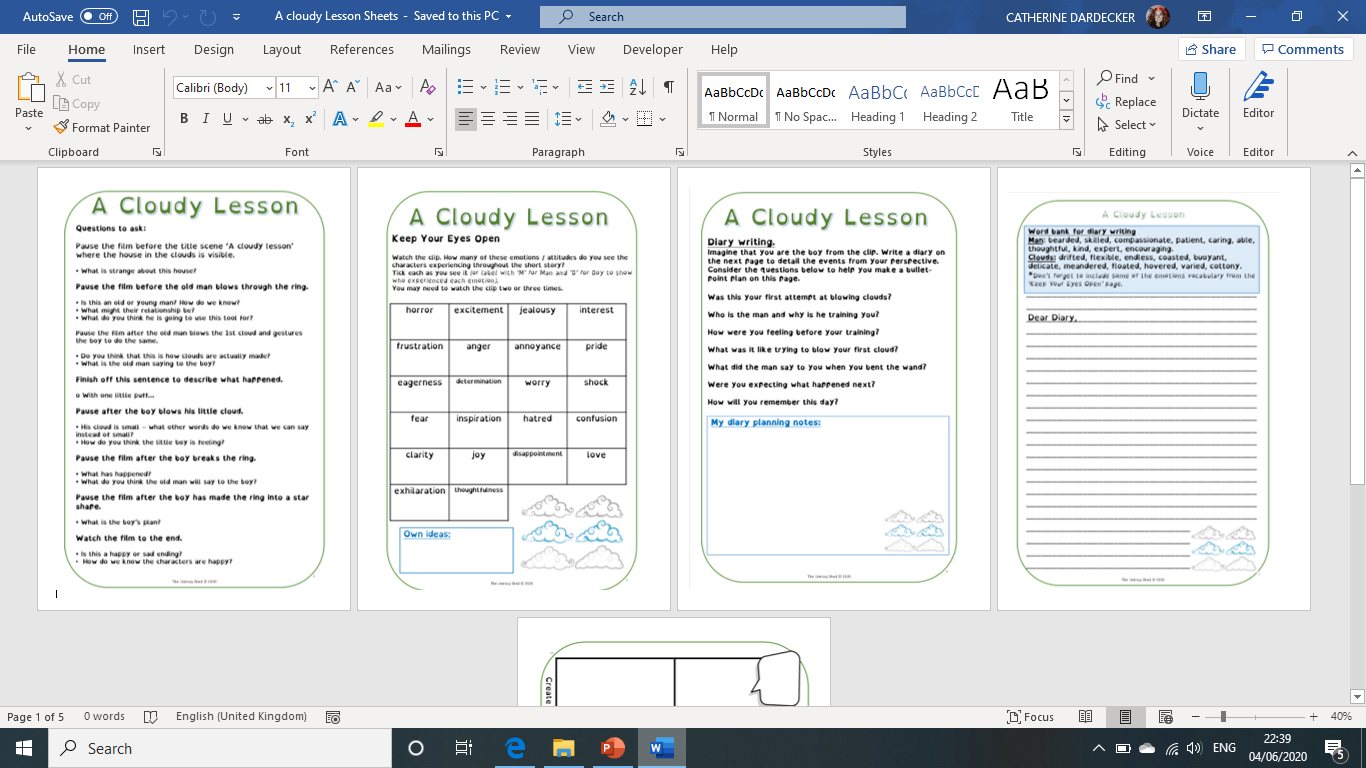 Literacy - Diary Writing Planning Sheet!
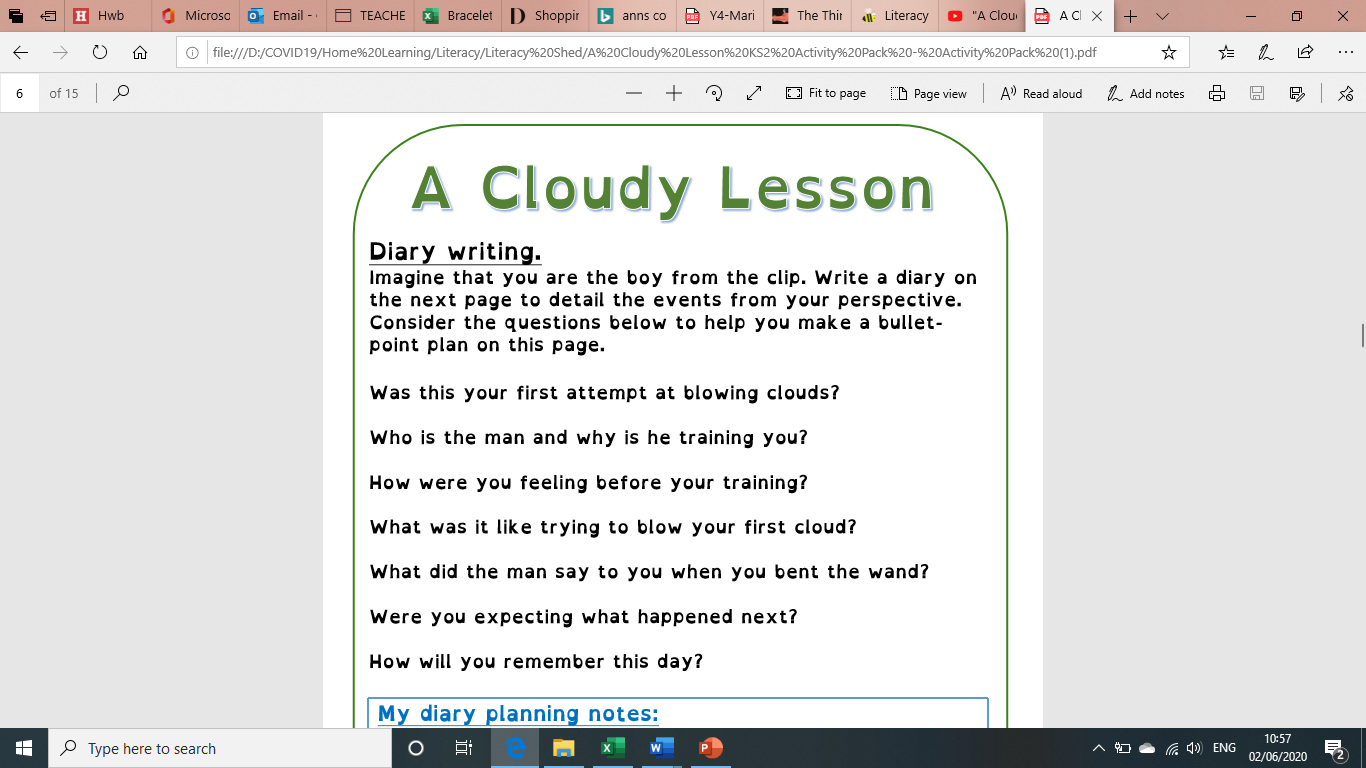 Literacy - Diary Writing
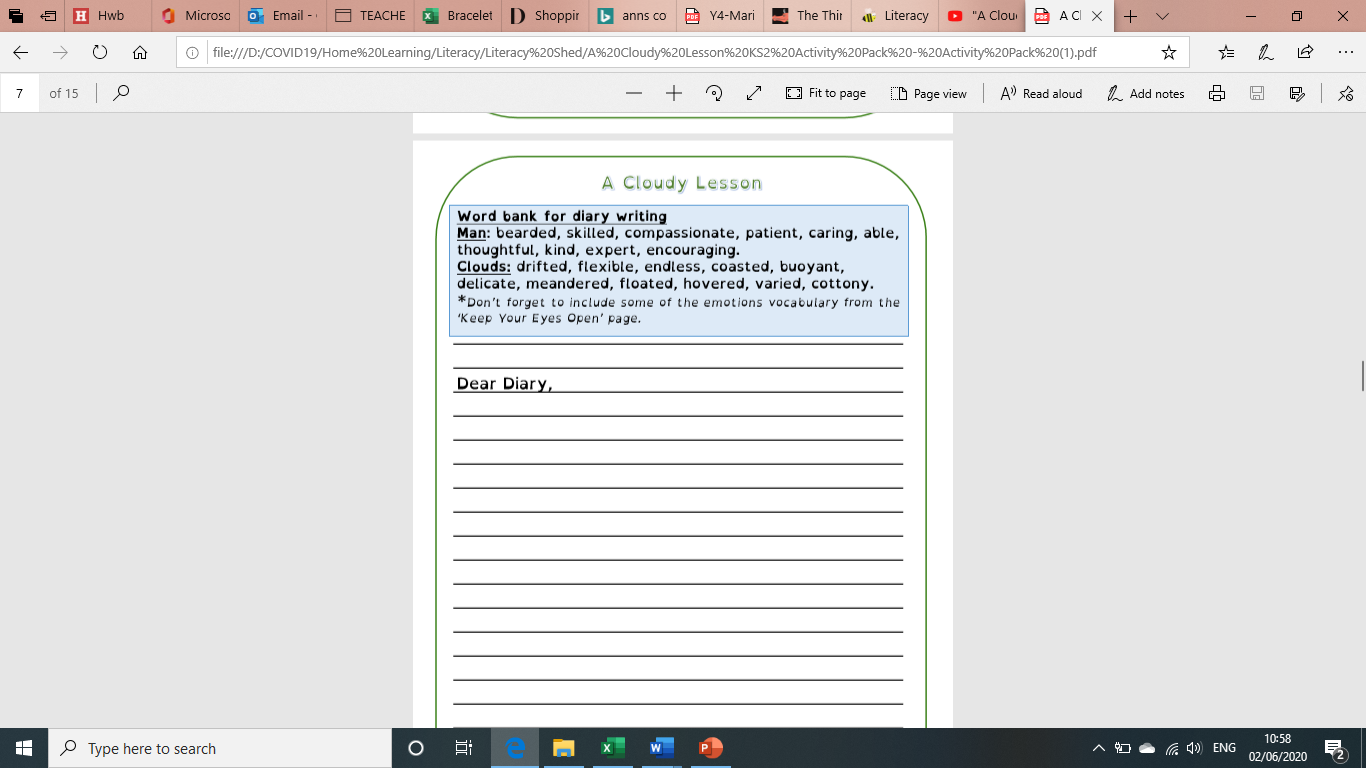 Its now time to start writing your diary. You can write it on hwb if you like! Use your planning sheet to help you and the word bank on the sheet.
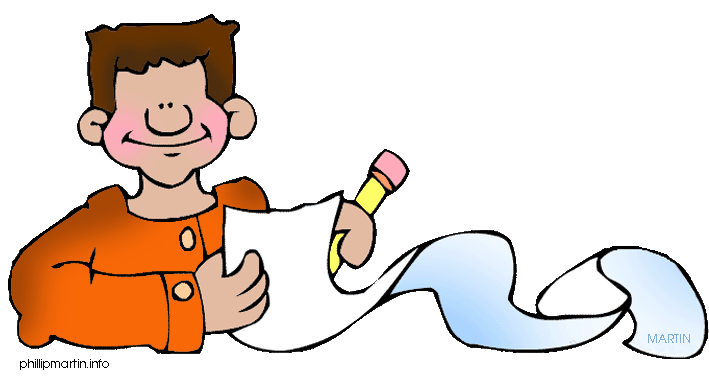 Thursday
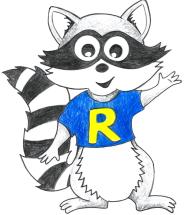 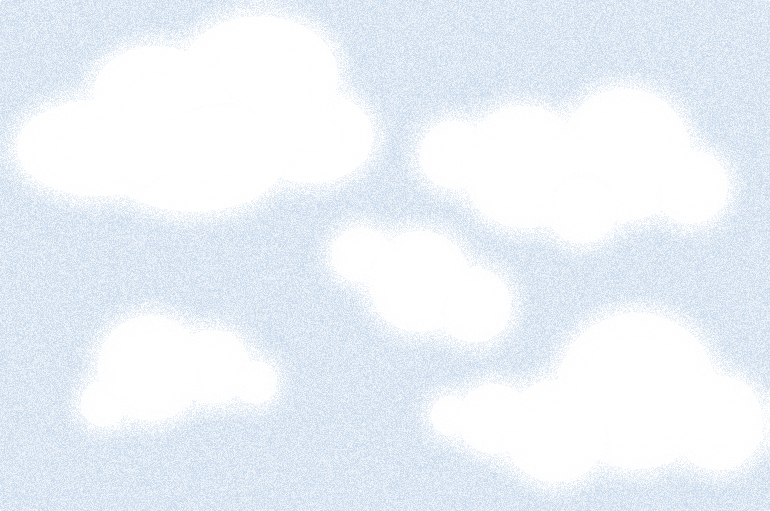 Mathematics
Active Learn- https://www.activelearnprimary.co.uk/start 
Bubble Burst Game
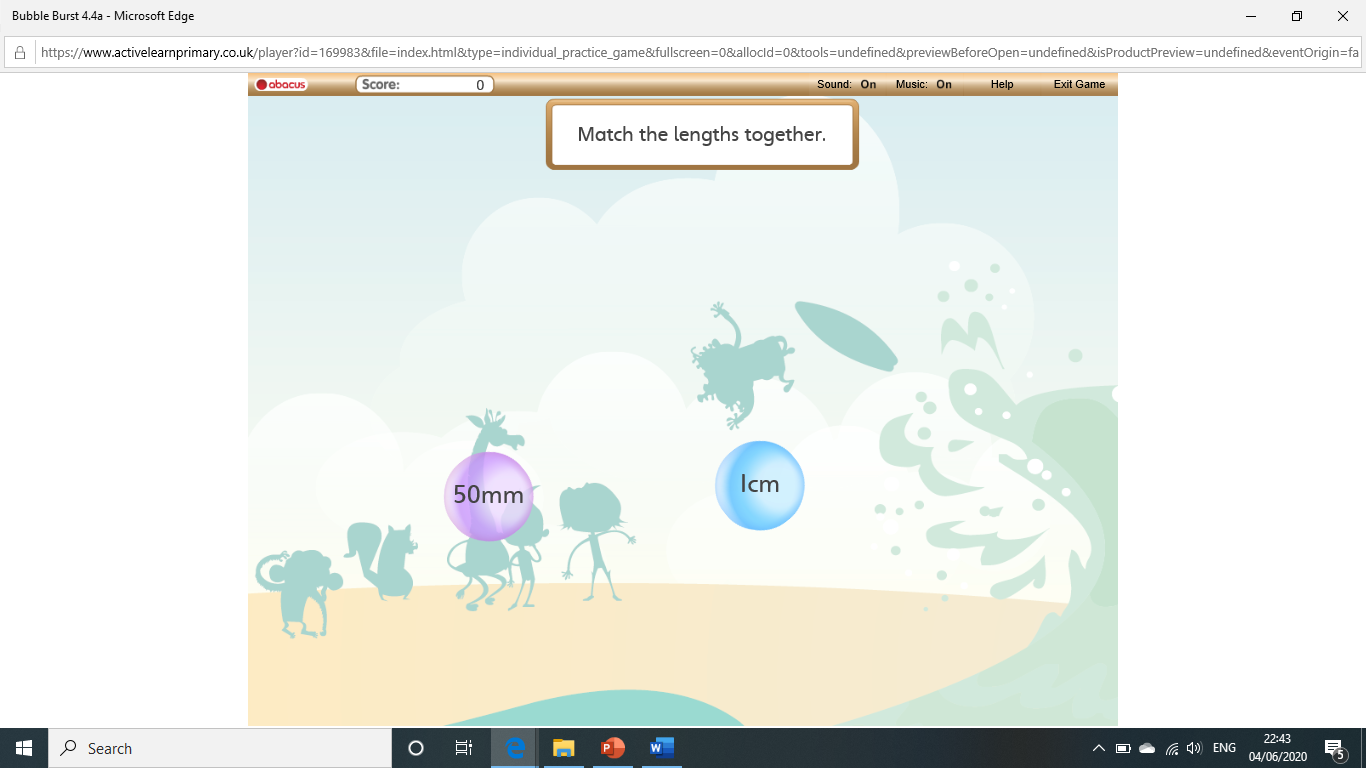 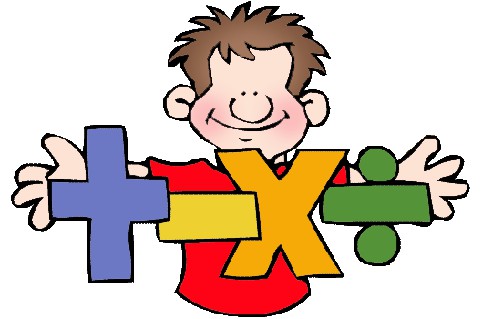 Literacy – Comic Strip!
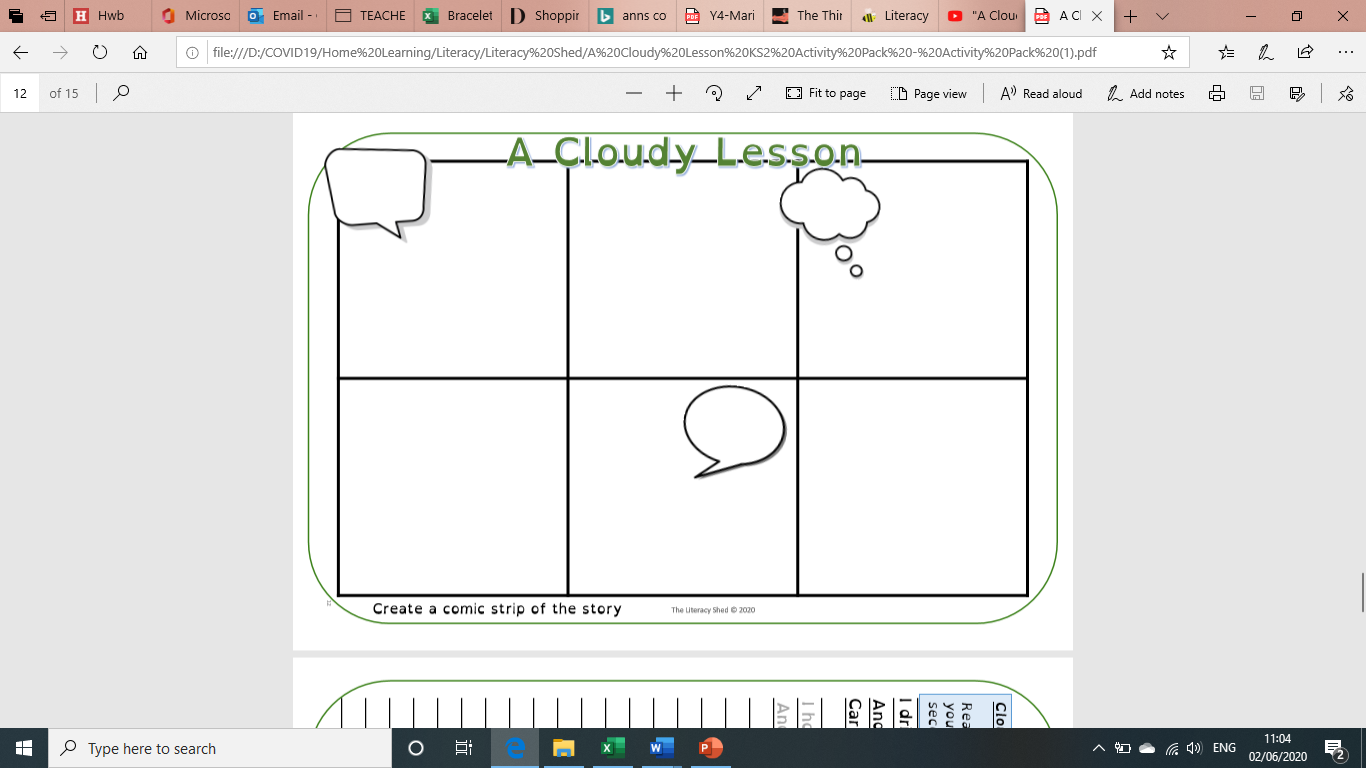 Can you write a comic strip for the film? 

You can either use the sheet provided or make your own!
Friday
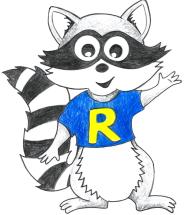 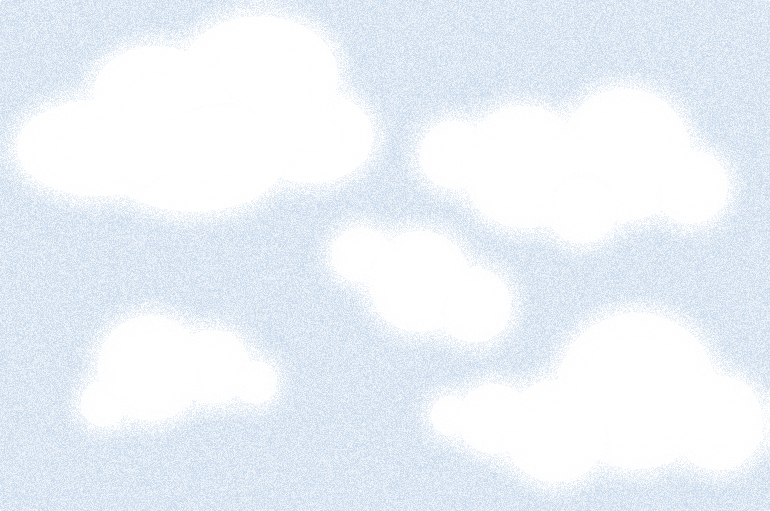 Mathematics
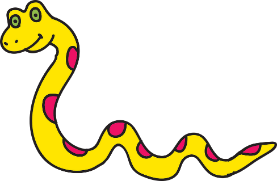 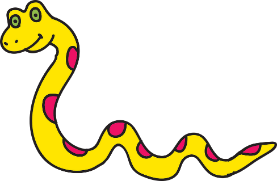 Active Learn- https://www.activelearnprimary.co.uk/start 
Snaky Sums
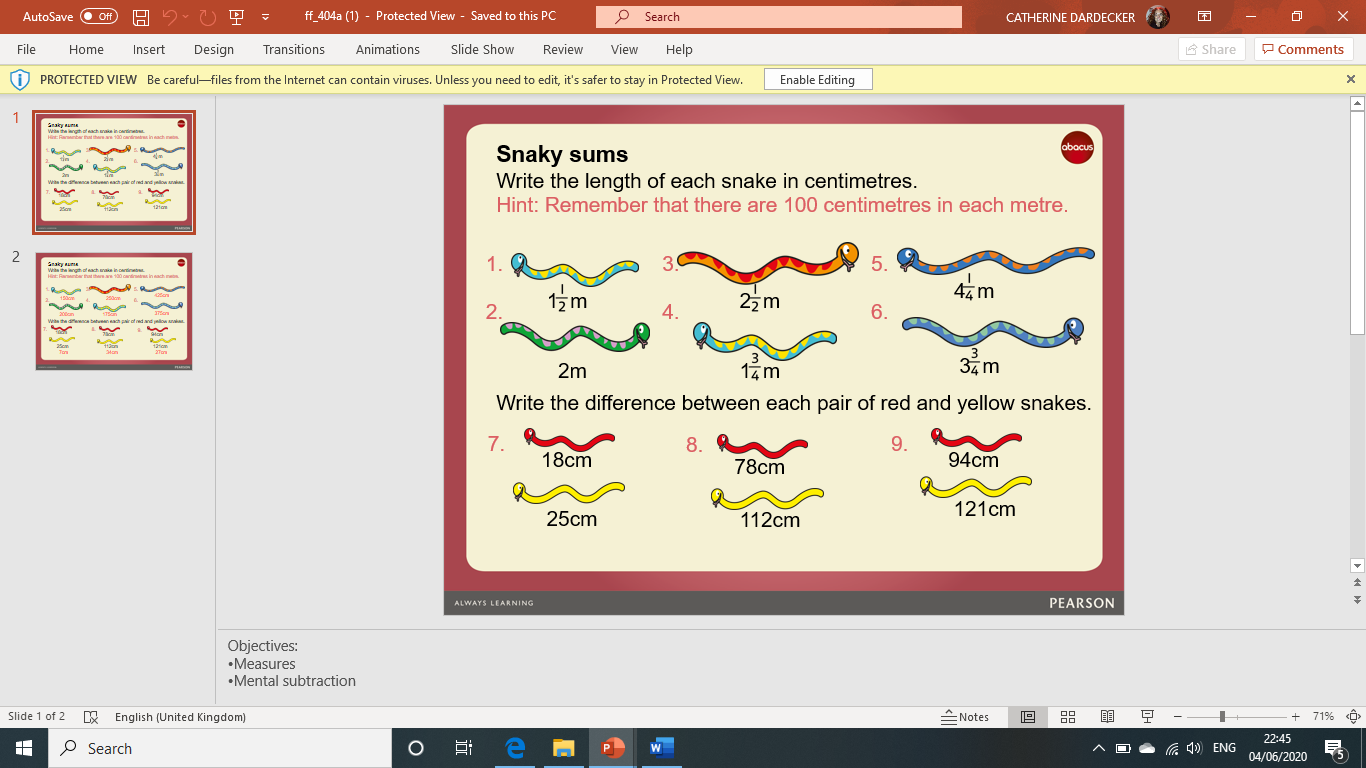 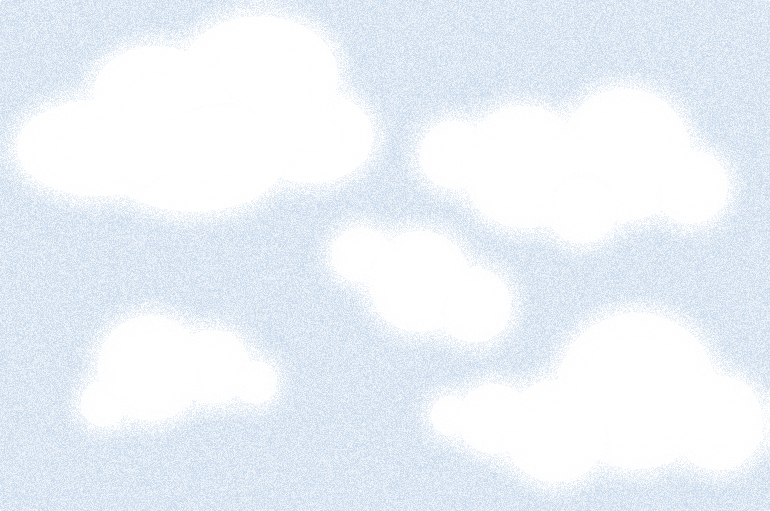 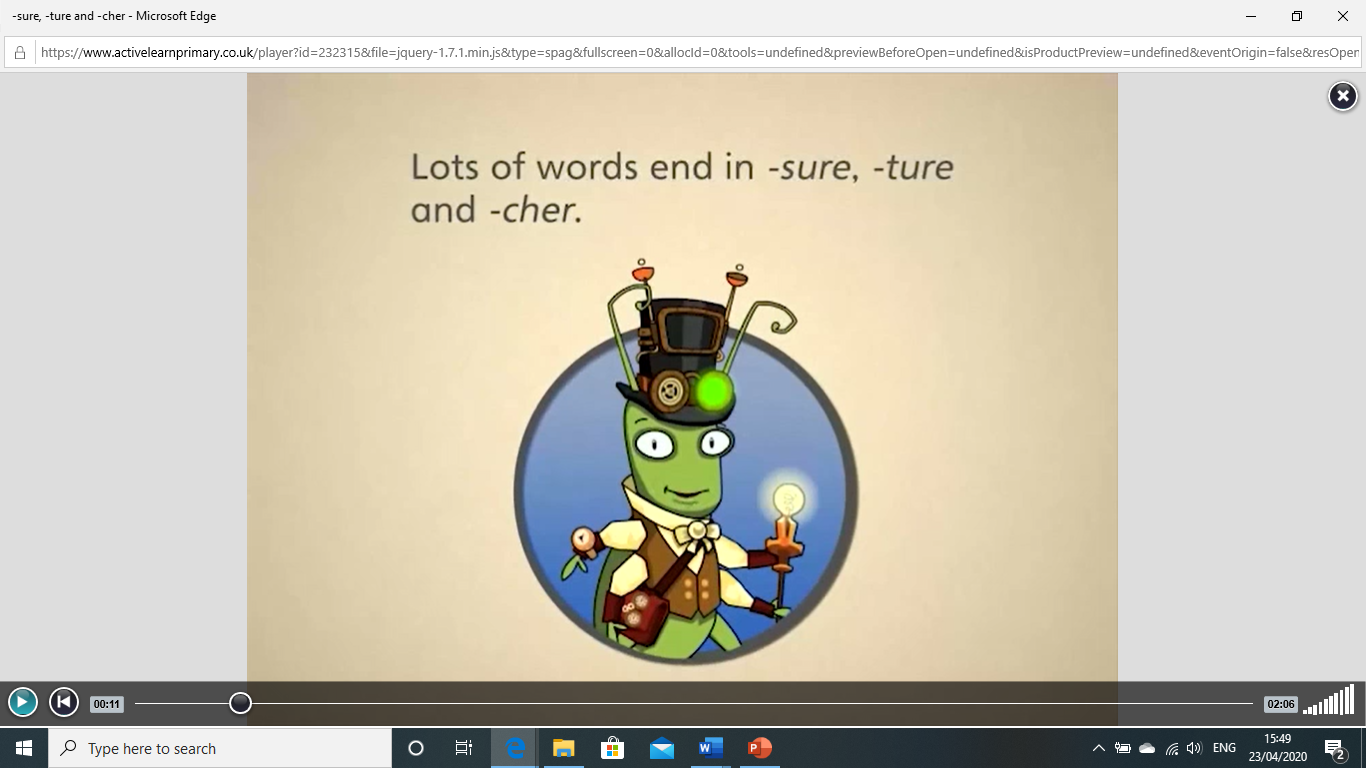 Spelling!
Pattern: Suffix ‘ous’
Listen to the video and play the games!
https://www.activelearnprimary.co.uk/start
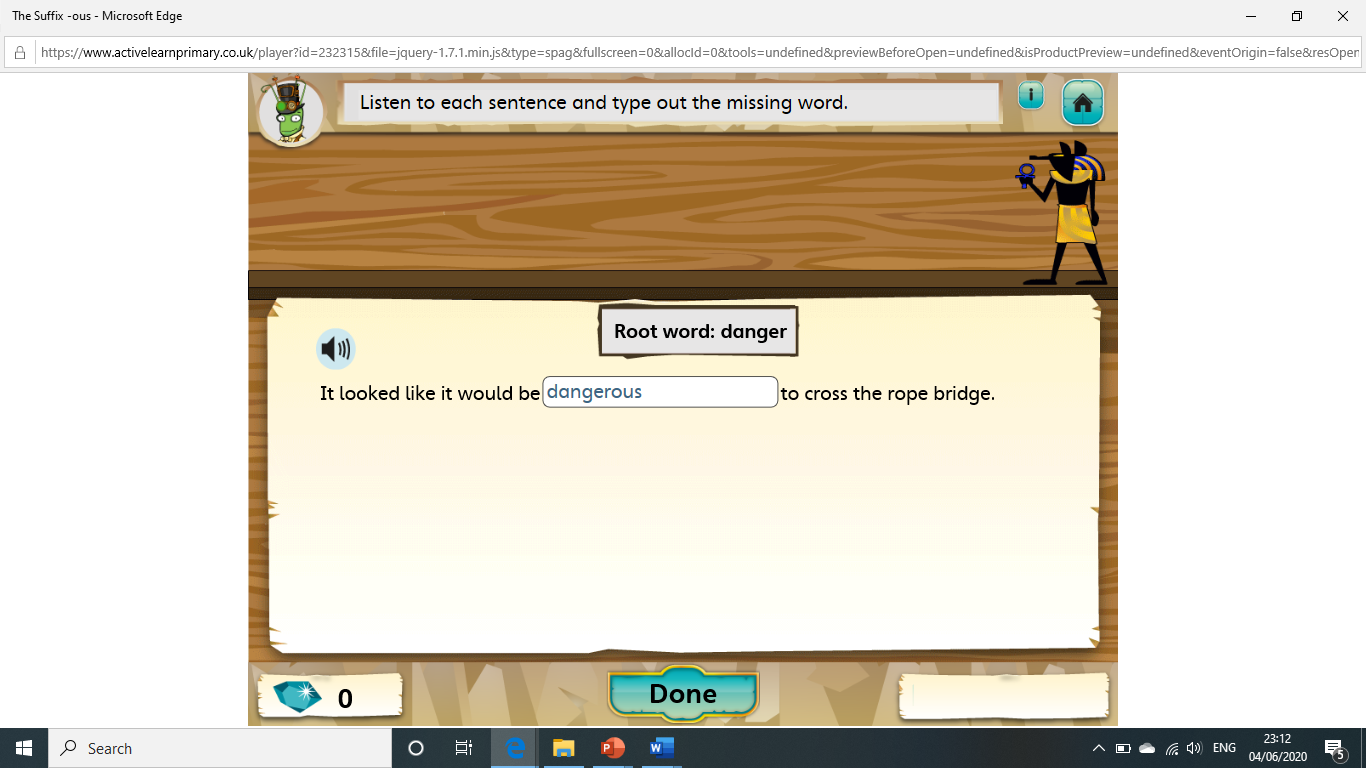 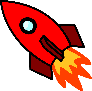 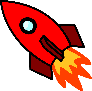 Inquiry Based Learning – Space!
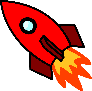 Challenge: 
Survey the night sky. Make a diagram of what you see by plotting all of the stars, moons and planets that you observe.  Use Apps and books to help you identify what’s above your head.
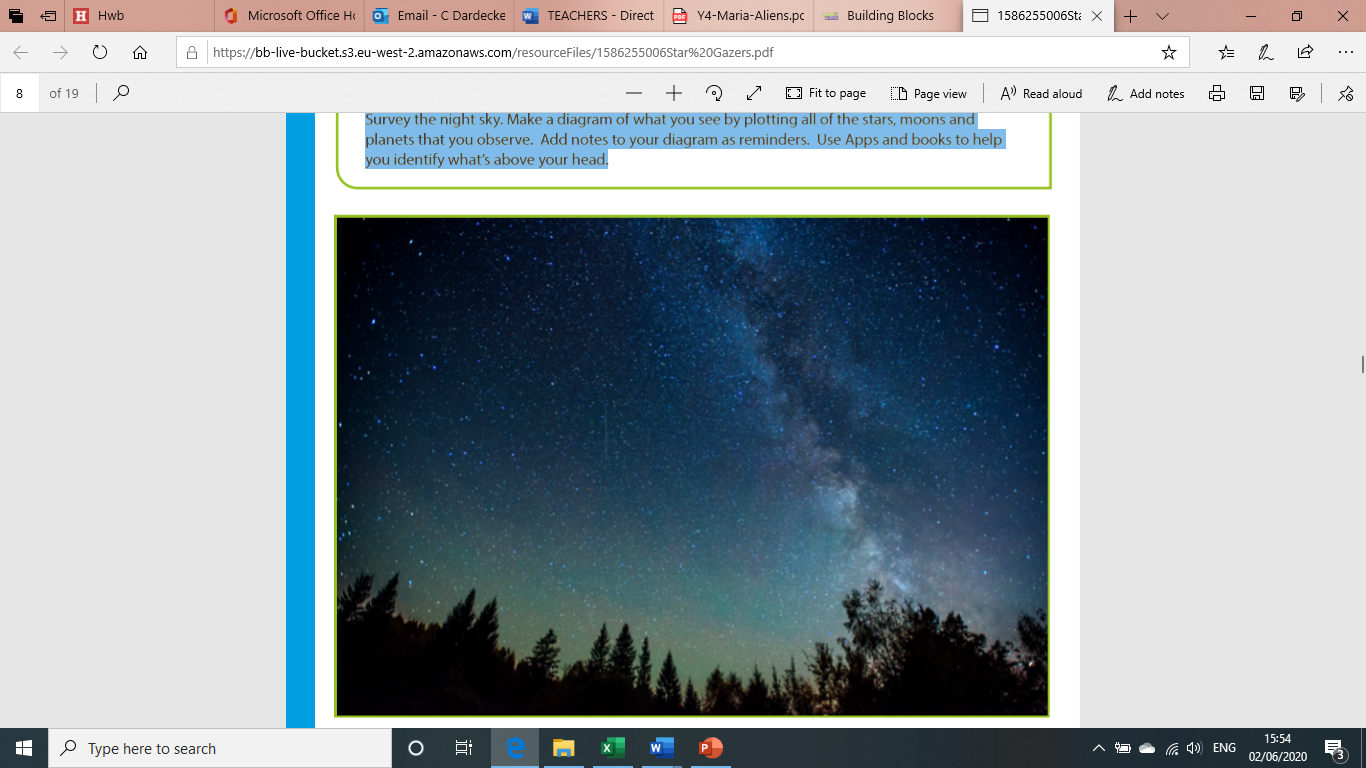 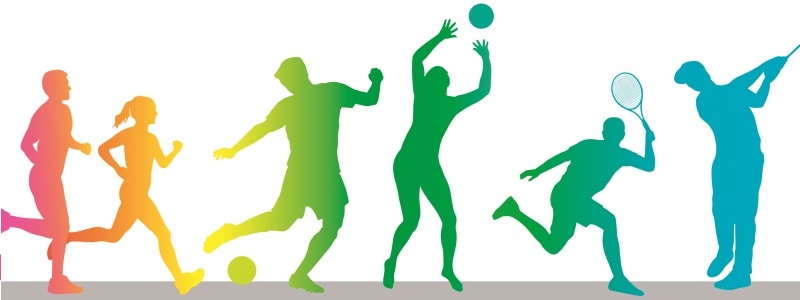 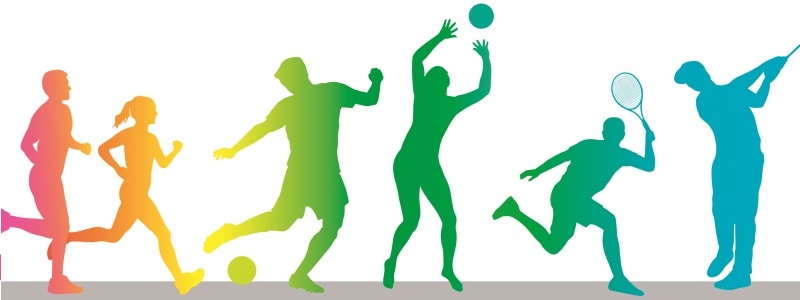 Well-being
Yoga
https://www.youtube.com/watch?v=02E1468SdHg



Joe Wicks 
https://www.youtube.com/channel/UCAxW1XT0iEJo0TYlRfn6rYQ
Dance Mat Typing
Improve your typing skills with this fun typing tutor game!
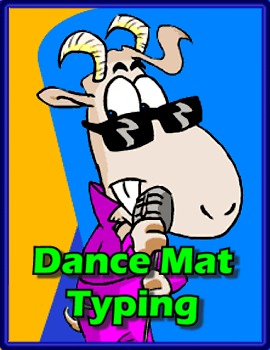 https://www.bbc.co.uk/bitesize/topics/zf2f9j6/articles/z3c6tfr
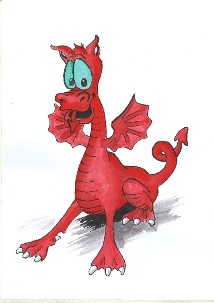 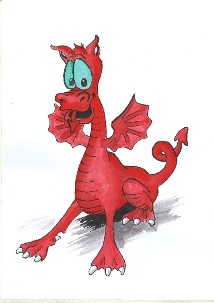 Cymraeg

Scan the QR code for this week’s Welsh games. 
Look at Pennard Primary’s Twitter Page for more Welsh games.
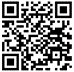 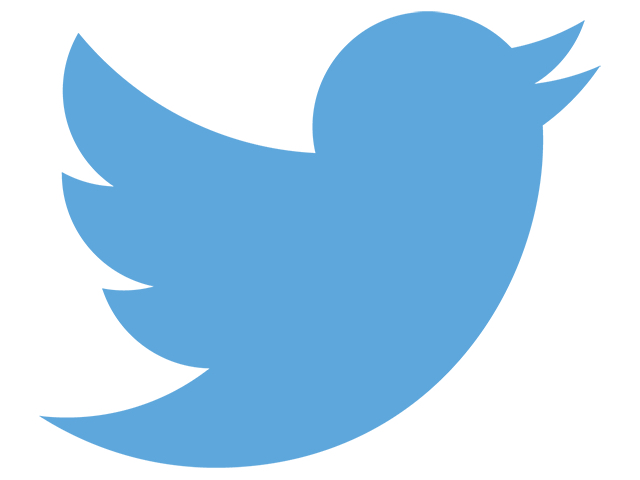 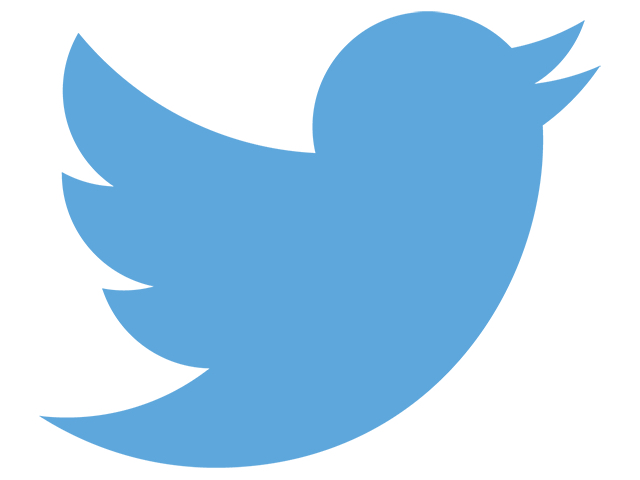 This Photo by Unknown Author is licensed under CC BY-SA
This Photo by Unknown Author is licensed under CC BY-SA
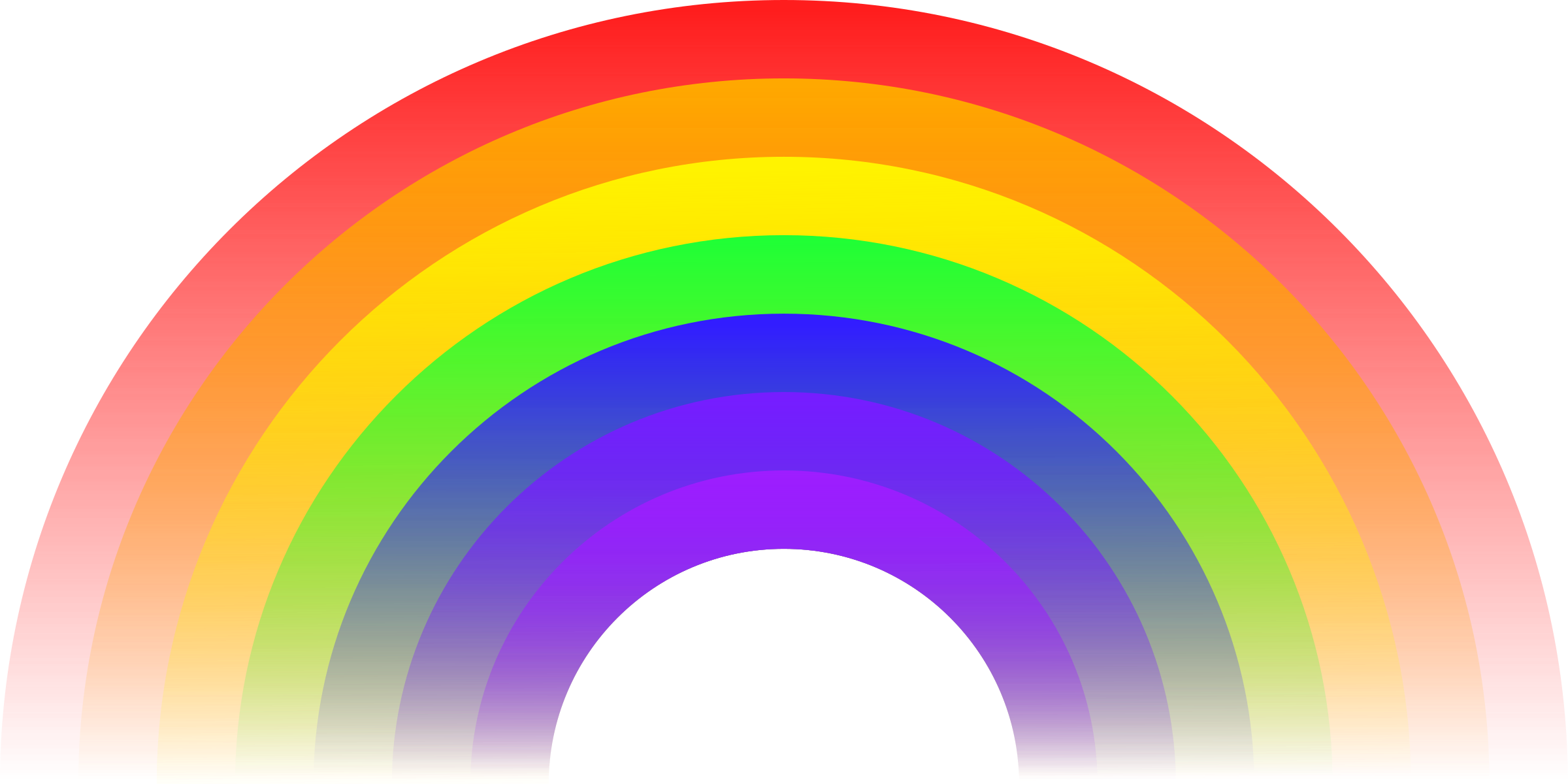 Take Care Stay Safe…..Have a good week!!!
26